Calculation of sawtooth effect
H. Geng
CEPC AP group meeting
2016.11.25
Contents
Sawtooth with FFS
Summary
能不能撞上？
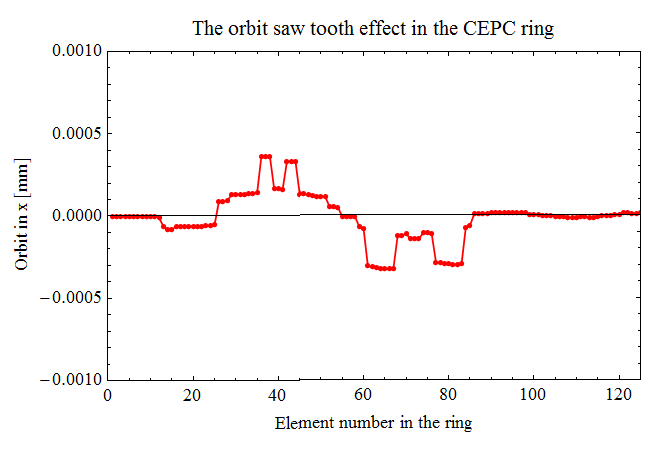 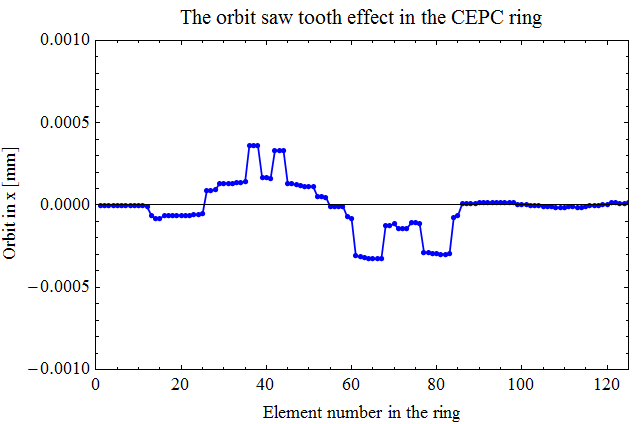 Electron orbit @ IP1
Positron orbit @ IP1
8*10^-7
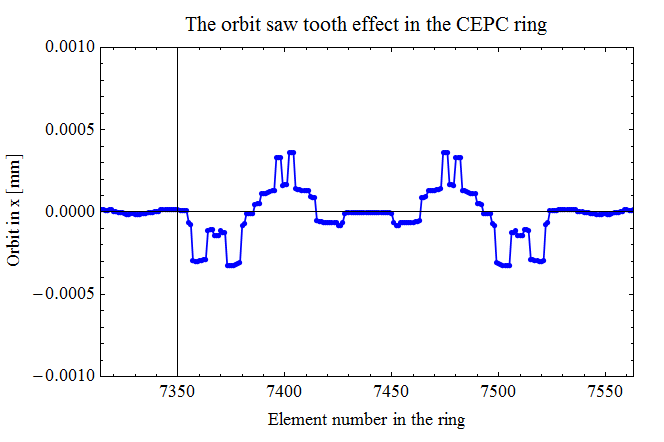 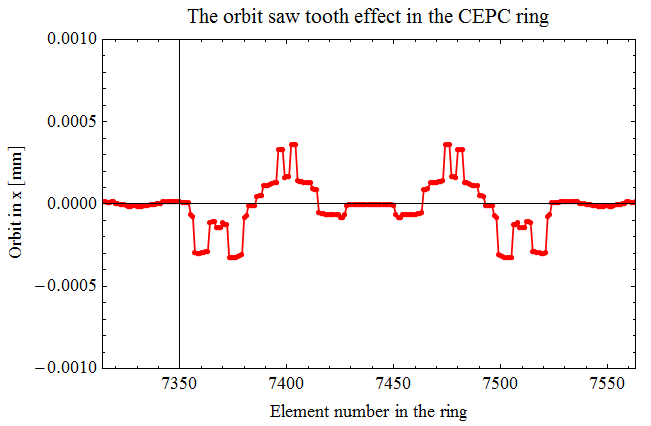 Positron orbit @ IP3
Electron orbit @ IP3
Electron and positron orbit @IP3
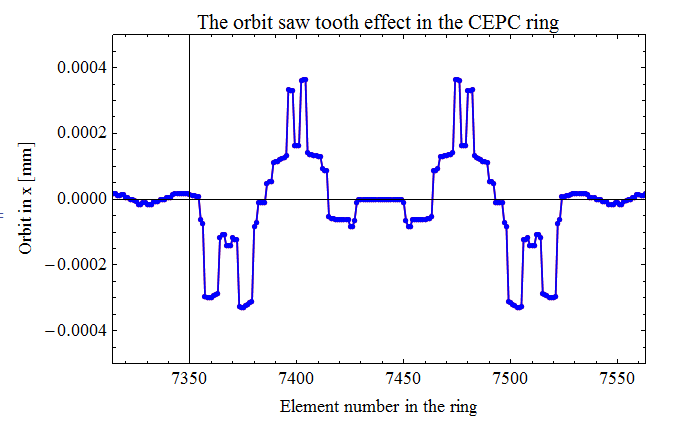 能撞上！
DA check before add DE
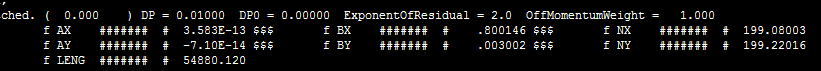 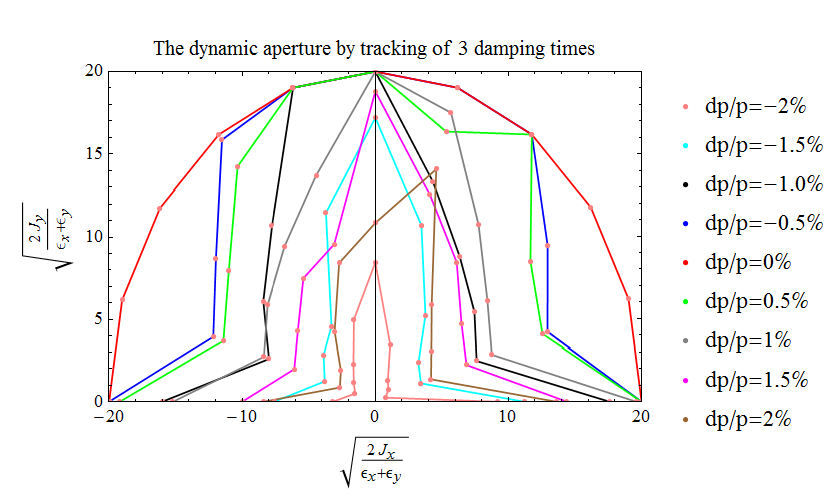 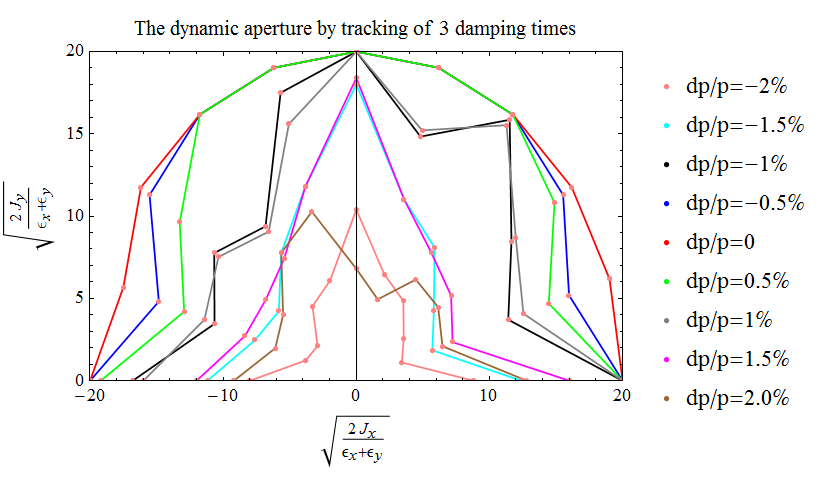 更改前
更改后，DE=0, 略有变化 ?
With DE=3GeV, unstable, no DA
DA when turn SR on ?
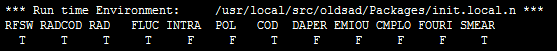 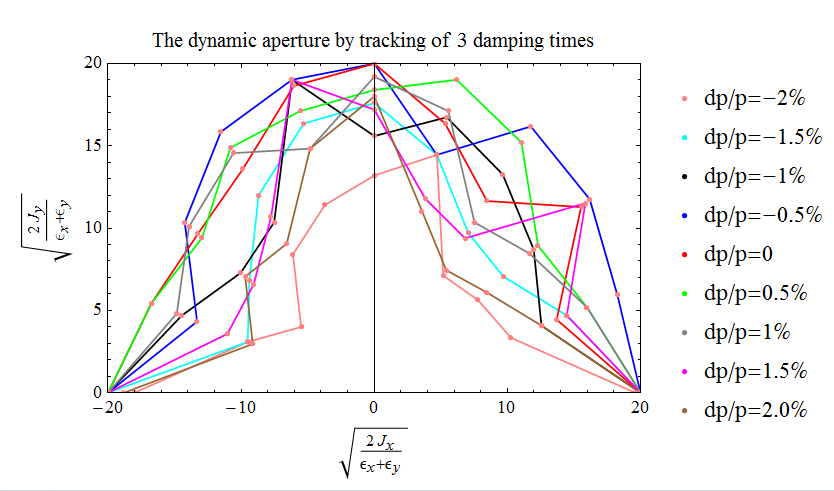 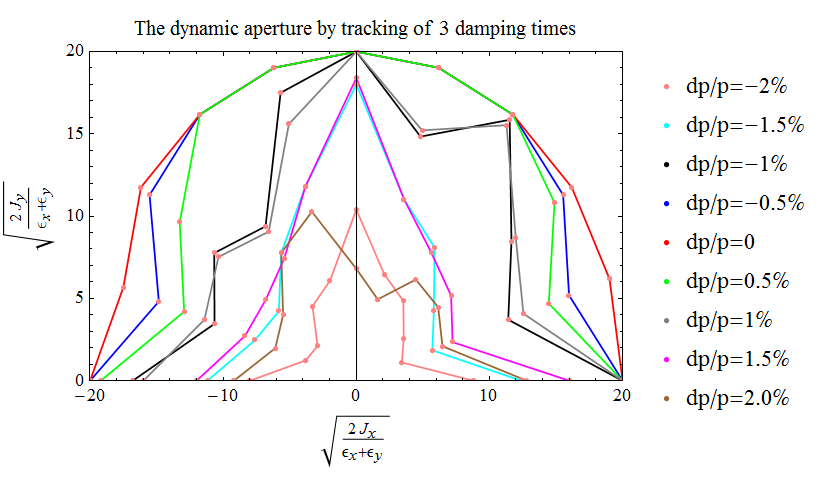 ON RFSW
ON RAD;
ON RADCOD;
ON CODPLOT;
?
!ON RFSW
!ON RAD;
!ON RADCOD;
!ON CODPLOT;
减小同步辐射至1/n
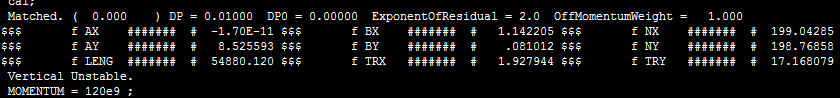 N=2
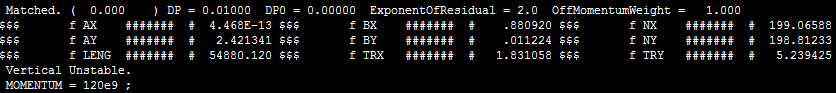 N=5
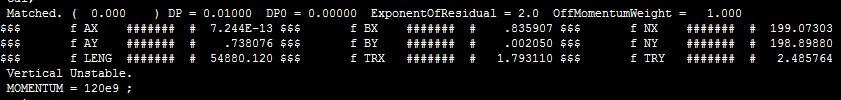 N=10
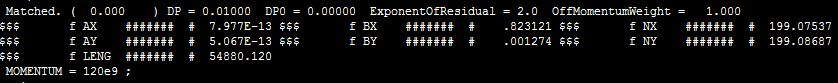 N=15
SR强度降低至十五分之一时，开始有稳定解
DA when n=20
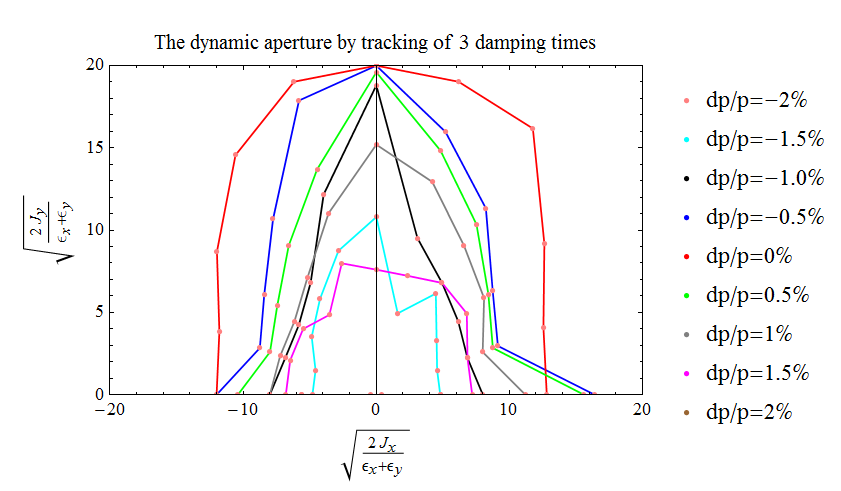 ±2%时DA为0
New version of sad（noFFS）
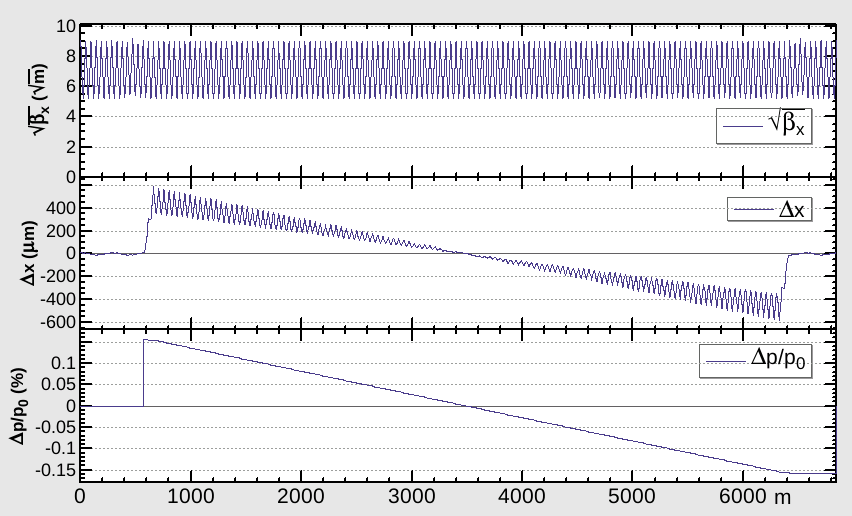 Twiss 在打开CODPLOT前后无任何变化，emit提示找不到闭轨。
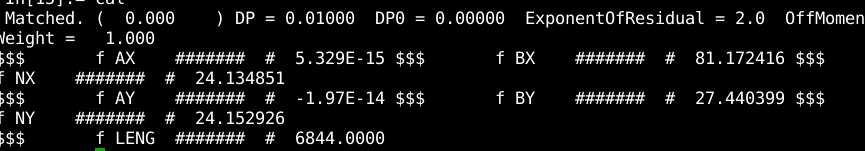 New version of sad（noFFS）
Twiss 无任何变化，emit提示找不到闭轨，但是下面又给出闭轨？
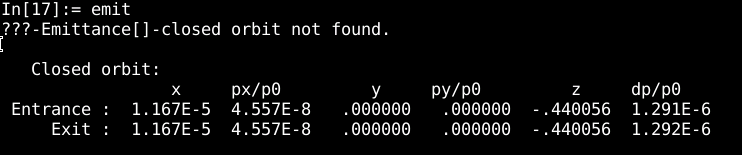 New version of sad（withFFS）
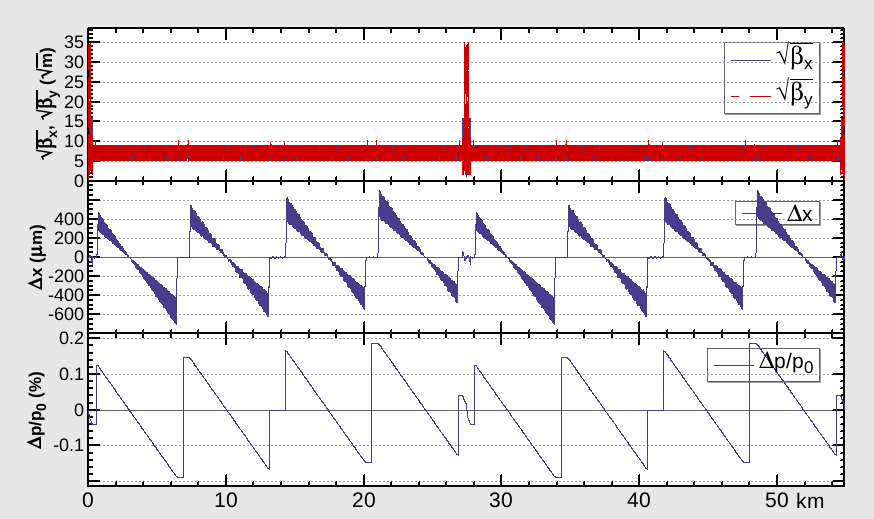 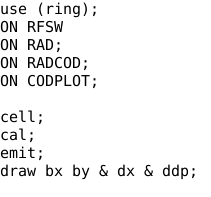 有轨道和能散，但是Twiss没有任何变化。用法不对？
Summary
确认了正负电子的轨道是否能满足对撞条件
降低SR功率至15分之一时有稳定解，降低至20分之一的DA在±2%能散时仍为零
新版SAD未发现带SR时optics的变化